PRIMERI AKTIVNEGA UČENJA PRI POUKU DRUŽBOSLOVJA
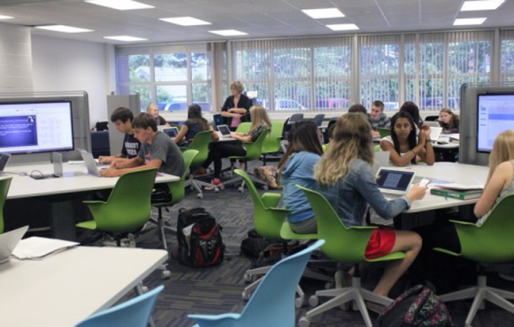 Mojca ogorelc , univ. dipl. ped. in soc.
POUČEVANJE IN UČENJE V 21. STOLETJU
UVODNA MOTIVACIJA   
Filmček : Teaching in 21 st Century

https://www.youtube.com/watch?v=075aWDdZUlM
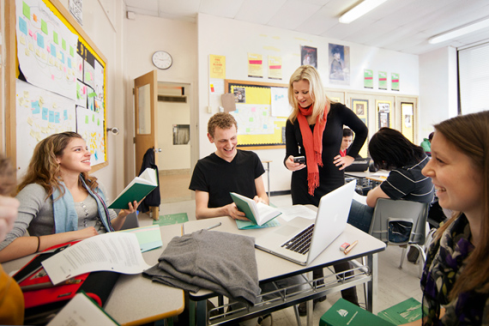 Svetovni forum izobraževanja, 2015
Primer Finske: Šolanje začnejo otroci pozno, v razredu imajo malo učnih ur, kakovost izobraževanja je izjemno visoka. Finci ne  predajajo zgolj učne snovi, ampak otrokom dajejo kompas in spretnost navigacije, da najdejo svojo pot skozi izredno kompleksno prihodnost.
Primer Slovenije: Rezultati Pise za Slovenijo kažejo, da so učenci zelo dobri pri poustvarjanju učne snovi, vedo zelo veliko, ampak tega znanja ne znajo kreativno uporabiti, da bi razširili svoja obzorja.
Finski model nam pokaže, da ni tako pomembna količina snovi, ampak je pomemben način, kako se učimo! 
Spreminja se tudi vloga učitelja v procesu poučevanja!
„ Danes ne šteje največ, kaj znaš. Google vse ve.       
   Pomembno je, kaj lahko z znanjem počneš.“

                                                                                                              Andreas Schleicher, 
            direktor direktorata za izobraževanje in posebni svetovalec za politike izobraževanja          generalnemu sekretarju OECD
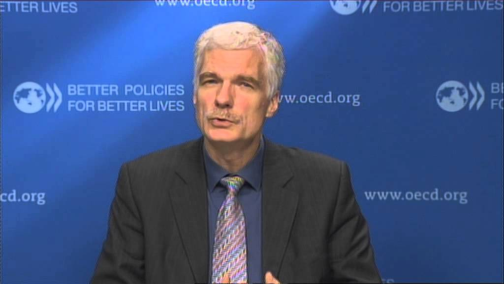 Učenci danes vedo veliko, vendar tega znanja ne znajo uporabiti. 
V šolah naj bi namenili večjo pozornost razvijanju :
KREATIVNOSTI,
KRITIČNEMU RAZMIŠLJANJU,
SPOSOBNOSTI REŠEVANJA TEŽAV,
SODELOVANJU, POVEZOVANJU,
SOCIALNIM VEŠČINAM,
EMOCIONALNIM VEŠČINAM,
ZMOŽNOSTI DELA V TIMU.
Danes je treba  znati razmišljati MULTIDISCIPLINARNO in 
potrebno je  znanja povezovati  - ZNATI UPORABLJATI ZNANJE.

Učitelj lahko zelo prispeva k razvoju družbe.
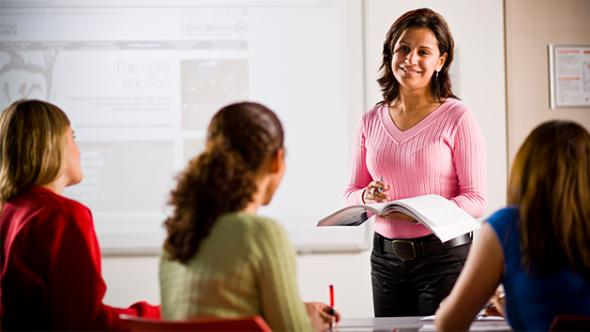 „Povej mi in bom pozabil, 
   nauči me in morda si zapomnim, 
   vključi me in naučil se bom.“
   Benjamin Franklin
PRIMER 1PREDSTAVITEV  UT ODNOS DO TELESA IN  ZDRAVJAPROMOCIJA ZDRAVJA V SŠ
PREDMETNA RAZVOJNA SKUPINA ZA DRUŽBOSLOVJE
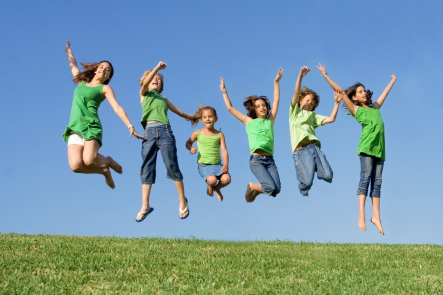 NAMEN/CILJI
Spoznati pomen zdravja za posameznika/ico in  odnosa do lastnega telesa.
Ozaveščanje dijakov in njihovih družin o zdravem življenjskem slogu.
Spoznavanje in spodbujanje zdravega  življenjskega sloga mladih  oz. dijakov/inj.
Prepoznati določene zdravstvene težave dijakov/inj in spoznati  preventivo  teh zdravstvenih težav.
Pridobiti nove ideje od dijakov za  izvajanje preventive  in promocije zdravja na srednjih šolah.
Graditev  pozitivne samopodobe dijakov/inj.
Dvig višje kakovosti življenja  v Posavju.
Povezovanje znanja iz različnih  področij povezanih z zdravjem in odnosom do telesa.
Samostojna predstavitev teme z nastopom in urjenje veščin retorike.
Spoznavanje Nacionalnega inštituta za nacionalno zdravje, različnih virov in projektov.
Uvajanje novih vsebin  glede preventive  in promocije zdravja na šolah.
Mladi mladim predstavljajo na njim zanimiv način učne vsebine  o zdravju – večji učinek !!! in večja pozornost !!!
OBRAVNAVA UT PO ODDELKIH
Ekonomska in trgovska šola Brežice (program SSI  IN PTI): 
-  2. letnik EKON. TEH. (SOC), 
1. in 2. letnik PTI  EKON. TEH. (SOC in DRU).

Šolski center Krško –Sevnica (program SSI) :
 - 3. letnik STROJ. TEH. (SOC),
 - 4. letnik ELEKTRO. TEH. (SOC)
 - 4. letnik RAČUN. TEH.  (SOC).
AKTIVNO IZKUSTVENO UČENJE
Pri obravnavi učne teme in učnih vsebin o zdravju in odnosu do telesa sem vključila AKTIVNO IZKUSTVENO UČENJE. 

Pri AIU obravnava UT omogoča, da dijaki svoje znanje uporabijo v različnih situacijah. Učence spodbujamo, da razmišljajo o lastnem vrednotenju stvari, o odnosu do njih, pridobijo nova spoznanja in jih uporabijo v vsakdanjem življenju.

Vloga UČITELJA pri AIU je, da učence spodbuja, jih usmerja in jim pomaga. 

Učenci morajo imeti na voljo ustrezno razumljivo gradivo za učenje.
FAZE NAŠEGA DELA/ AKTIVNO UČENJE
1. UVODNA MOTIVACIJA ZA ZAČETEK DELA : 
OBELEŽITEV SVETOVNEGA DNEVA ZDRAVJA   -  AKTIVNOSTI 7. APRILA 2015

2. STRUKTURIRANJE UČNE DEJAVNOSTI - OBRAVNAVA UČNE TEME
napoved načrta dela, 
predstavitev tematik in vsebin  za dijake in možnosti izbire glede na dijakov interes,
možne oblike predstavitve učnih tem: PPP ali seminarska naloga ali  filmček ali  plakat ali zgibanka ali  lasten inovativno kreativen izbor predstavitve – dijak/inja izbere eno obliko ali lahko po zbiri tudi kombinira posamezne oblike predstavitve UT, 
raziskovalno delo, iskanje virov,
razporeditev predstavitev z nastopi,
 predstavitve dijakov z nastopi.
3. ANALIZA IN EVALVACIJA PREDSTAVITEV (anketni vprašalnik/odprti tip vprašanj).
Kaj sem se naučil(a) o zdravju?
Kako bo znanje vplivalo na moje mišljenje in vedenje?
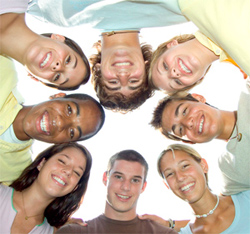 Teme za predstavitve poglavja Odnos do telesa: Zdravje, bolezen in staranje
Odnos do telesa v različnih družbah in kulturah (učbenik in drugi viri)
Potrošniška kultura in lepotni ideali
Bolezni sodobnih družb
Predindustrijske in moderne razlage bolezni in načini zdravljenja
Različne razlage bolezni
Stres/negativni stres – bolezen sodobnega časa
Genske spremembe
Motnje prehranjevanja/anoreksija, bulimija, kompulzivno prenajedanje
Debelost – moderna bolezen/zdrava prehrana/debelost med mladimi
Odvisnosti današnjega časa in preventiva
Diete in zdravje
Medicina nekoč in danes (zgod., funkcije)
Alternativna medicina/oblike
Zdravila/zdravstveni ukrepi
Zdravstvo in pričakovana življenjska doba prebivalstva
Samomor/samomorilnost/preventiva/duševno zdravje 
Zdravje in zdravstveno varstvo v Sloveniji /publ. SURS
Kazalniki zdravja in zdravstvenega varstva v EU
Zdravje in vedenjski slog prebivalcev Slovenije/trendi v raziskavah
Samoocena zdravja
Prehranski vnos, prehranjevalne navade in prehranski status
Zdrava prehrana in zdravo prehranjevanje
Mladi in zdravje v Sloveniji/ izsledki raziskav/ publikacija Z zdravjem povezana vedenja mladostnikov v Sloveniji – izzivi in odgovori: izhodišča za oblikovanje politik/IVZ
Mladi in zdravje v Sloveniji v Publikacija Spremembe v vedenjih, povezanih z zdravjem mladostnikov v Sloveniji v obdobju 2002-2010/ možnih več tem!!!
Kajenje
Pitje alkohola
Uživanje mamil
Dietno vedenje
25.       Svetovni dnevi obeleževanja zdravja
     Poklicne bolezni v publikaciji  Podatki o poklicnih bolezni
     Zdrav življenjski slog mladostnika
28.       Gibalna dejavnost otrok in mladostnikov
Značilnosti aktivnega pristopa k učenju:
Učitelj ima predvsem vlogo pomočnika in vodnika v procesu izobraževanja.  
Učenec je pri pouku zelo dejaven in prevzema odgovornost za svoje učenje. 
 Pouk poteka pretežno kot proces odkrivanja novega, s poudarkom na zastavljanju vprašanj, reševanju problemov in sprejemanju odločitev.  
Delo se odvija v različno velikih skupinah s poudarkom na sodelovanju med učenci in v vzdušju medsebojnega zaupanja, strpnosti in podpore.  
Pouk enakovredno upošteva tako kognitivni kot čustveni element učenja.  Vsebina in način njenega obravnavanja sta enako pomembna.
PRISTOPI K AKTIVNEM UČENJU
priznavamo enkratnost in dragocenost vsakega učenca;  
sprejemamo dejstvo, da je pouk za vsakega učenca osebna in subjektivno obarvana izkušnja;  
spodbujamo dejavno sodelovanje učencev, da bi tako razvili oseben odnos do obravnavane snovi in jo povezali z vedenjem;  
nudimo učencem podporo pri tem, da bodo znali biti strpni;  
poudarjamo, da je vsak od nas odgovoren za svoje zdravje in dobro počutje;  
spodbujamo učence, naj bodo odprti in naravni in naj se to pokaže v njihovih odnosih s sošolci;  
Med učenci razvijamo v razredu vzdušje medsebojnega zaupanja.
SPLETNI VIR ZA GRADIVO
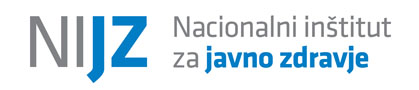 Nacionalni inštitut za javno zdravje
 http://www.nijz.si/
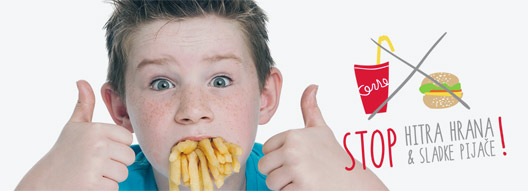 FILMČKI
Healthy Habits You Need In Your Life 
https://www.youtube.com/watch?v=XxB7M9aw1HQ
How to Stay Healthy in 2015: Food, Activities, & Tips! 
https://www.youtube.com/watch?v=OTt1j-6HNAs
Physical Activity and Kids Let's Move It! 
https://www.youtube.com/watch?v=U4T8kXRVwTM
Healthy Kids Rock! 
https://www.youtube.com/watch?v=2zTibl1a6Sg
How to Keep Your Body Clean, Eat Healthy & Stay Fit With Exercise - Learning Game for Kids 
https://www.youtube.com/watch?v=mN5ZwgT8fMw
Benefits of eating fruits and vegetables - For kids (children) 
https://www.youtube.com/watch?v=u1sh_XGKJ-Q
Healthy Habits You Need In Your Life 
https://www.youtube.com/watch?v=XxB7M9aw1HQ
PRIMER 2 MULTIMEDIJSKA DELAVNICA NA TEMO ČLOVEKOVIH PRAVIC IN SVOBOŠČINMEDNARODNEGA PROJEKTA ENJOY YOUR RIGHTS (EYR) V  MC BREŽICE
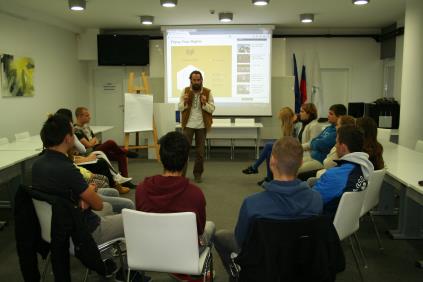 Dijaki so se na delavnici najprej seznanili s splošno deklaracijo o človekovih pravicah.
 Nato so spoznali osnove procesa filmskega ustvarjanja in rokovanja s snemalno opremo. Odpravili so se na teren, kjer so posneli video predstavitve o človekovih pravicah. 
Potem so posnetke  zmontirali in jih pogledali.  Sledil je zaključek delavnice z evalvacijo udeležencev. 
Mladi  so  na delavnici dobili priložnost, da s pomočjo kamere na ustvarjalen način povedo, kako doživljajo človekove pravice. Naši dijaki so posneli zanimive filmčke in bili zelo ustvarjalni.
Spoštovanje človekovih pravic pomeni osnovno vrednoto vsake sodobne družbe. Zelo pomembno je učenje in usposabljanje za razumevanje človekovih pravic, da bi razumeli njihov pomen in razsežnosti ter prepoznali njihove kršitve,  vedeli, kako naj ravnamo in si pomagamo ter se znamo vesti odgovorno do sebe in drugih. 

Ljudi je potrebno spodbuditi k  dejavnejšemu aktivnemu državljanstvu, podpirati je treba demokracijo, razvoj, socialno pravičnost, harmonijo v skupnosti, solidarnost, prijateljstvo med ljudmi in narodi. 

Potrebno je ustvarjati pogoje za kulturo miru ter pospeševati spoštovanje, razumevanje in vrednotenje kulturnih raznolikosti.
Posneti  videi  naših dijakov so objavljeni  na spletni strani mednarodnega projekta EYR in so  vidni vsem mednarodnim partnerjem in sodelujočim v projektu.
VTISI DIJAKOV O DELAVNICI
»Multimedijska delavnica v izvedbi Socialne akademije je bila zelo zanimiva, saj je bilo zelo poučno. Motivira te k pozitivnem razmišljanju  in obravnavanju  drugih ljudi, ki nam niso podobni oziroma so drugačni. Pri snemanju smo se zabavali in posneli super film, ki ima sporočilo za vse, ki imajo določene težave na nekem področju. Podpiram idejo, da se delavnice še bolj razširijo med mladimi po svetu, saj je to  opozorilo za vse tiste ljudi, ki ne morejo ali nočejo razumeti določenih težav ali ljudi, ki so v stiski.«
Luka Povhe, 1. AP
»Na delavnici mi je bilo super.  Imeli smo se lepo. Ostala mi bo res v res lepem spominu. Rada snemam s kamero in fotoaparatom.«
   Kristina Haring, 2. Ae
»Moje mnenje je zelo pozitivno. Bilo mi je zelo zanimivo. Rafael nam je dal odlične iztočnice za razmišljanje o človekovih pravicah.To delavnico bi lahko ponovili.« 
Sara Pintarič, 2. Ae
In za konec….
HVALA  ZA   POZORNOST